CS 3343: Analysis of Algorithms
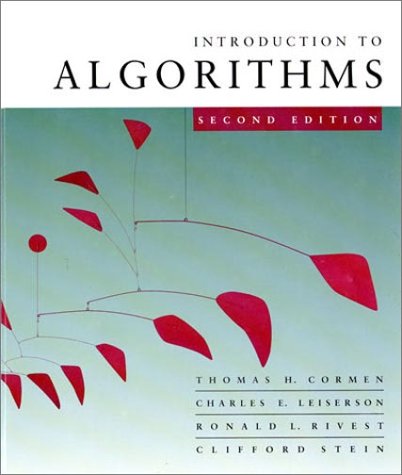 Linear time sorting algorithms
More about sorting
How many sorting algorithms do you know?
What are their time complexity?
What’s common about them?
Can we do better than Θ(n log n)?
Yes and no
Outline
More about sorting
Theoretical lower-bound
Linear-time sorting algorithms
Stability of sorting
Theoretical lower-bound
Comparison sort: determines the relative order of two elements only by comparison
What else can you do …

Text book Ch8.1 shows that the theoretical lower-bound for any comparison-based sorting algorithm is Θ(n log n)
1 < 2?
no
yes
2 < 3?
1 < 3 ?
no
no
yes
yes
1 < 3?
2 < 3?
(1, 2, 3)
(2, 1, 3)
yes
yes
no
no
(1, 3, 2)
(3, 1, 2)
(2, 3, 1)
(3, 2, 1)
Lower-bound of comparison-based sort
Assume an array A with 3 distinct elements, a1, a2, and a3
Use insertion sort
# comparisons?
A = [9 6 5]
A = [5 6 9]
A = …
A
ai < aj
ai > aj
A’
A’’
log(n!)
Θ(n!)
Lower-bound of comparison-based sort
Assume all elements are distinct, each comparison has two possible outcomes: ai < aj or ai > aj
Based on the outcome, change the relative order of some elements
Output is a permutation of the input
A correct sorting algorithm can handle any arbitrary input
n! possible permutations
Therefore, at least log(n!) = Θ(nlogn) comparisons in the worst case
Sorting in linear time
Is there a problem with the theory?
No. We are going to sort without doing comparison
How is that possible?
Key: knowledge about the data
Example: Almost sorted? All distinct? Many identical ones? Uniformly distributed?
The more you know about your data, the more likely you can have a better algorithm
Counting sort
Knowledge: the numbers fall in a small range
Example 1: sort the final exam score of a large class 
1000 students
Maximum score: 100
Minimum score: 0
Scores are integers
Example 2: sort students according to the first letter of their last name
Number of students: many
Number of letters: 26
Counting sort
Input: A[1 . . n], where A[ j]Î{1, 2, …, k} .
Output: B[1 . . n], sorted.
Auxiliary storage: C[1 . . k] .

Not an in-place sorting algorithm
Requires  (n+k) additional storage besides the original array
Intuition
S1: 100
S2: 90
S3: 85
S4: 100
S5: 90
…
0
85
90
100
S3
S2
S1
S5
S4
… S3 … S2, S5, …, S1, S4
Intuition
85
90
100
75
1
1
2
2
50 students with score ≤ 75
What is the rank (lowest to highest) for a student with score = 75?
50
200 students with score ≤ 90
What is the rank for a student with score = 90?
200 or 199
Counting sort
for i  1 to k
do C[i]  0
for j  1 to n
do C[A[ j]]  C[A[ j]] + 1	 ⊳ C[i] = |{key = i}|
for i  2 to k
do C[i]  C[i] + C[i–1]	 ⊳ C[i] = |{key £ i}|
for j  n downto 1
do	B[C[A[ j]]]  A[ j]
	C[A[ j]]  C[A[ j]] – 1
1.
Initialize
2.
Count
3.
Compute running sum
4.
Re-arrange
Counting-sort example
1
2
3
4
5
1
2
3
4
4
1
3
4
3
A:
C:
B:
Loop 1: initialization
1
2
3
4
5
1
2
3
4
4
1
3
4
3
A:
0
0
0
0
C:
B:
for i  1 to k
do C[i]  0
1.
Loop 2: count
1
2
3
4
5
1
2
3
4
4
1
3
4
3
A:
0
0
0
1
C:
B:
for j  1 to n
do C[A[ j]]  C[A[ j]] + 1	 ⊳ C[i] = |{key = i}|
2.
Loop 2: count
1
2
3
4
5
1
2
3
4
4
1
3
4
3
A:
1
0
0
1
C:
B:
for j  1 to n
do C[A[ j]]  C[A[ j]] + 1	 ⊳ C[i] = |{key = i}|
2.
Loop 2: count
1
2
3
4
5
1
2
3
4
4
1
3
4
3
A:
1
0
1
1
C:
B:
for j  1 to n
do C[A[ j]]  C[A[ j]] + 1	 ⊳ C[i] = |{key = i}|
2.
Loop 2: count
1
2
3
4
5
1
2
3
4
4
1
3
4
3
A:
1
0
1
2
C:
B:
for j  1 to n
do C[A[ j]]  C[A[ j]] + 1	 ⊳ C[i] = |{key = i}|
2.
Loop 2: count
1
2
3
4
5
1
2
3
4
4
1
3
4
3
A:
1
0
2
2
C:
B:
for j  1 to n
do C[A[ j]]  C[A[ j]] + 1	 ⊳ C[i] = |{key = i}|
2.
B:
Loop 3: compute running sum
1
2
3
4
5
1
2
3
4
4
1
3
4
3
A:
1
0
2
2
C:
1
1
2
2
C':
for i  2 to k
do C[i]  C[i] + C[i–1]	 ⊳ C[i] = |{key £ i}|
3.
B:
Loop 3: compute running sum
1
2
3
4
5
1
2
3
4
4
1
3
4
3
A:
1
0
2
2
C:
1
1
3
2
C':
for i  2 to k
do C[i]  C[i] + C[i–1]	 ⊳ C[i] = |{key £ i}|
3.
B:
Loop 3: compute running sum
1
2
3
4
5
1
2
3
4
4
1
3
4
3
A:
1
0
2
2
C:
1
1
3
5
C':
for i  2 to k
do C[i]  C[i] + C[i–1]	 ⊳ C[i] = |{key £ i}|
3.
Loop 4: re-arrange
1
2
3
4
5
1
2
3
4
4
1
3
4
3
A:
1
1
3
5
C:
3
1
1
3
5
B:
C':
for j  n downto 1
do	B[C[A[ j]]]  A[ j]
	C[A[ j]]  C[A[ j]] – 1
4.
Loop 4: re-arrange
1
2
3
4
5
1
2
3
4
4
1
3
4
3
A:
1
1
3
5
C:
3
1
1
2
5
B:
C':
for j  n downto 1
do	B[C[A[ j]]]  A[ j]
	C[A[ j]]  C[A[ j]] – 1
4.
Loop 4: re-arrange
1
2
3
4
5
1
2
3
4
4
1
3
4
3
A:
1
1
2
5
C:
3
4
1
1
2
5
B:
C':
for j  n downto 1
do	B[C[A[ j]]]  A[ j]
	C[A[ j]]  C[A[ j]] – 1
4.
Loop 4: re-arrange
1
2
3
4
5
1
2
3
4
4
1
3
4
3
A:
1
1
2
5
C:
3
4
1
1
2
4
B:
C':
for j  n downto 1
do	B[C[A[ j]]]  A[ j]
	C[A[ j]]  C[A[ j]] – 1
4.
Loop 4: re-arrange
1
2
3
4
5
1
2
3
4
4
1
3
4
3
A:
1
1
2
4
C:
3
3
4
1
1
2
4
B:
C':
for j  n downto 1
do	B[C[A[ j]]]  A[ j]
	C[A[ j]]  C[A[ j]] – 1
4.
Loop 4: re-arrange
1
2
3
4
5
1
2
3
4
4
1
3
4
3
A:
1
1
2
4
C:
3
3
4
1
1
1
4
B:
C':
for j  n downto 1
do	B[C[A[ j]]]  A[ j]
	C[A[ j]]  C[A[ j]] – 1
4.
Loop 4: re-arrange
1
2
3
4
5
1
2
3
4
4
1
3
4
3
A:
1
1
1
4
C:
1
3
3
4
1
1
1
4
B:
C':
for j  n downto 1
do	B[C[A[ j]]]  A[ j]
	C[A[ j]]  C[A[ j]] – 1
4.
Loop 4: re-arrange
1
2
3
4
5
1
2
3
4
4
1
3
4
3
A:
1
1
1
4
C:
1
3
3
4
0
1
1
4
B:
C':
for j  n downto 1
do	B[C[A[ j]]]  A[ j]
	C[A[ j]]  C[A[ j]] – 1
4.
Loop 4: re-arrange
1
2
3
4
5
1
2
3
4
4
1
3
4
3
A:
0
1
1
4
C:
1
3
3
4
4
0
1
1
4
B:
C':
for j  n downto 1
do	B[C[A[ j]]]  A[ j]
	C[A[ j]]  C[A[ j]] – 1
4.
Loop 4: re-arrange
1
2
3
4
5
1
2
3
4
4
1
3
4
3
A:
0
1
1
4
C:
1
3
3
4
4
0
1
1
3
B:
C':
for j  n downto 1
do	B[C[A[ j]]]  A[ j]
	C[A[ j]]  C[A[ j]] – 1
4.
Analysis
1.
for i  1 to k
do C[i]  0
Q(k)
for j  1 to n
do C[A[ j]]  C[A[ j]] + 1
2.
Q(n)
for i  2 to k
do C[i]  C[i] + C[i–1]
3.
Q(k)
for j  n downto 1
do	B[C[A[ j]]]  A[ j]
	C[A[ j]]  C[A[ j]] – 1
4.
Q(n)
Q(n + k)
Running time
If k = O(n), then counting sort takes Q(n) time.
But, theoretical lower-bound sorting takes W(n log n) time!
Problem with the theory?
Answer:
Comparison sorting takes W(n log n) time.
Counting sort is not a comparison sort.
In fact, not a single comparison between elements occurs!
4
1
3
4
3
A:
1
3
3
4
4
B:
Stable sorting
Counting sort is a stable sort: it preserves the input order among equal elements.
Why this is important?
What other algorithms have this property?
Task: sort students by alphabetical order of their addresses (state, city, street).
Task: sort students by alphabetical order of their addresses (state, city, street).
Task: sort students by alphabetical order of their addresses (state, city, street).
Task: sort students by alphabetical order of their addresses (state, city, street).
Task: sort students by alphabetical order of their addresses (state, city, street).
Task: sort students by alphabetical order of their addresses (state, city, street).
Task: sort students by alphabetical order of their addresses (state, city, street).
Task: sort students by alphabetical order of their addresses (state, city, street).
Task: sort students by alphabetical order of their addresses (state, city, street).
Task: sort students by alphabetical order of their addresses (state, city, street).
Task: sort students by alphabetical order of their addresses (state, city, street).
Task: sort students by alphabetical order of their addresses (state, city, street).
Task: sort students by alphabetical order of their addresses (state, city, street).
Stable sort
Most Θ(n^2) sorting algorithms are stable
Standard selection sort is not, but can be made so
Most Θ(n log n) sorting algorithms are not stable
Except merge sort
Generic way to make any sorting algorithm stable
Use two keys, the second key is the original index of the element
When two elements are equal, compare their second keys

5, 6, 5, 1, 2, 3, 2, 6

(5, 1), (6, 2), (5, 3), (1, 4), (2, 5), (3, 6), (2, 7), (6, 8)
(2, 5) < (2, 7)
(5, 1) < (5, 3)
How to sort very large numbers?
Those numbers are too large for the int type.
They are represented as strings.

One method: Use comparison-based sorting, but compare strings character by character. 

Change if (A[i] < A[j]) to if (compare(A[i], A[j]) < 0)
Compare(s, t)
   for i = 1 to length(s)
      if (s[i] < t[i]) return -1;
      else if (s[i] > t[i]) return 1;
   return 0;
What’s the cost to compare two strings, each with d characters?

Total cost: Θ(d n log n)
198099109123518183599
340199540380128115295
384700101594539614696
382408360201039258538
614386507628681328936
738148652090990369197
987084087096653020299
185664124421234516454
785392075747859131885
530995223593137397354
267057490443618111767
795293581914837377527
815501764221221110674
142522204403312937607
718098797338329180836
856504702326654684056
982119770959427525245
528076153239047050820
305445639847201611168
478334240651199238019
Θ(d)
Radix sort
Similar to sorting address books
Treat each digit as a key
Start from the least significant bit
Least significant
Most significant
198099109123518183599
340199540380128115295
384700101594539614696
382408360201039258538
614386507628681328936
Radix sort illustration
Use simpler examples:
7  4  2
7  4  8
0  5  4
6  8  8
4  1  2
2  3  0
9  3  5
1  1  6
1  6  1
4  3  4
3  8  5
6  6  6
0  3  1
0  1  3
3  6  5
1  7  3
0  1  6
Radix sort illustration
Sort the last digit:
2  3  0
1  6  1
0  3  1
7  4  2
4  1  2
0  1  3
1  7  3
0  5  4
4  3  4
9  3  5
3  8  5
3  6  5
1  1  6
6  6  6
0  1  6
7  4  8
6  8  8
Radix sort illustration
Sort the second digit:
4  1  2
0  1  3
1  1  6
0  1  6
2  3  0
0  3  1
4  3  4
9  3  5
7  4  2
7  4  8
0  5  4
1  6  1
3  6  5
6  6  6
1  7  3
3  8  5
6  8  8
Radix sort illustration
Sort the first digit:
0  1  3
0  1  6
0  3  1
0  5  4
1  1  6
1  6  1
1  7  3
2  3  0
3  6  5
3  8  5
4  1  2
4  3  4
6  6  6
6  8  8
7  4  2
7  4  8
9  3  5
Time complexity
Sort each of the d digits by counting sort
Total cost: d (n + k)	
k = 10
Total cost: Θ(dn) 
Partition the d digits into groups of 3
Total cost: (n+103)d/3
We work with binaries rather than decimals
Partition d bits into groups of r bits
Total cost: (n+2r)d/r
Choose r = log n
Total cost: dn / log n
Compare with dn log n
Catch: radix sort has a larger hidden constant factor
Space complexity
Calls counting sort
Therefore additional storage is needed
(n)